BIOLOGIA T.2HERÈNCIA I GENÈTICA
Problemes
PROBLEMES DE LA 1ªLLEI DE MENDEL
Quan se creuen dos individus de línies pures per a un determinat caràcter,
tota la descendència està formada per individus heterozigòtics o híbrids
que presenten uniformitat: són iguals entre ells tant en genotip com en fenotip
PROBLEMES DE LA 2ªLLEI DE MENDEL
En creuar els híbrids de la 1ª generació filial,
els al·lels se segreguen o mesclen
i es distribueixen de manera independent l’un de l’altre
PROBLEMES DE LA 3ªLLEI DE MENDEL
Els diferents caràcters s’hereten independentment els uns dels altres
i es combinen a l’atzar en la descendència
Ciertos tipos de miopía en la especie humana dependen de un gen dominante (A); el gen para la vista normal es recesivo (a). ¿Cómo podrán ser los hijos de un varón normal y de una mujer miope, heterocigótica? Haz un esquema de cruzamiento bien hecho.
Carácter: presencia de miopía     A: miopía                                                        a: vista normal
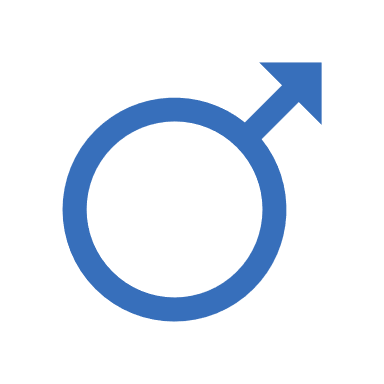 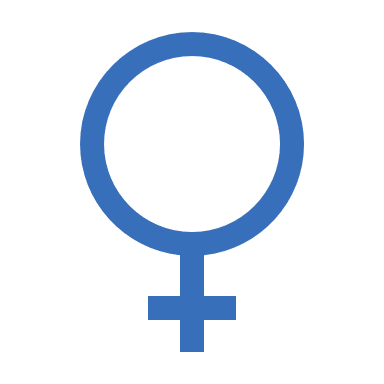 gámetos
(A)(a)
(a)
F1
F1
F1
P.
P.
P.
Aa      aa
genotipo
2
1
fenotipo
normal
miopía
El color negro de la piel de los hámsteres depende de un gen dominante B y el color blanco de un gen recesivo b. Si una hembra de piel negra tiene descendientes de piel blanca, ¿cuál debe ser su genotipo? ¿Qué genotipo y fenotipo podría haber tenido el macho?
aa               Aa
Bb                Bb
bb                Bb
Carácter: color de la piel del hámster     B: color negro                                                                    b: color blanco
1ª posibilidad
2ª posibilidad
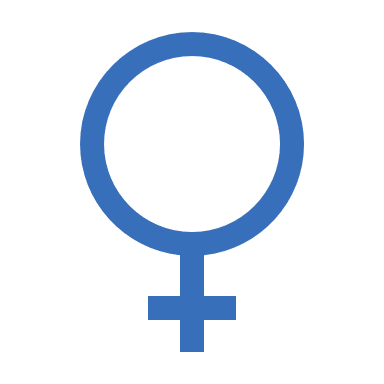 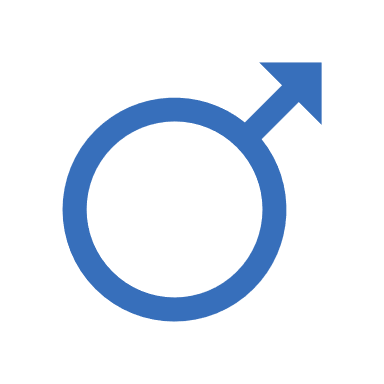 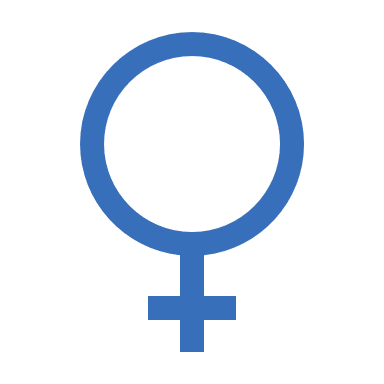 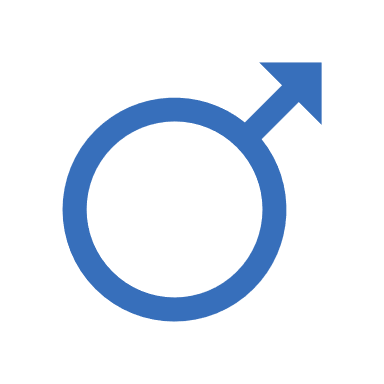 gámetos
(b)
(B)(b)
gámetos
(B)(b)
(B)(b)
Bb      bb
genotipo
BB      Bb      Bb      bb
genotipo
fenotipo
negro
fenotipo
blanco
negro
blanco
En la especie humana, el pelo en pico depende de un gel dominante (P); el gen que determina el pelo recto es recesivo (p). ¿Cómo podrán ser los hijos de un varón de pelo en pico, homocigótico, y de una mujer de pelo recto, homocigótica? Haz un esquema de cruzamiento bien hecho.
Carácter: forma del pelo     P: pelo en pico                                              p: pelo recto
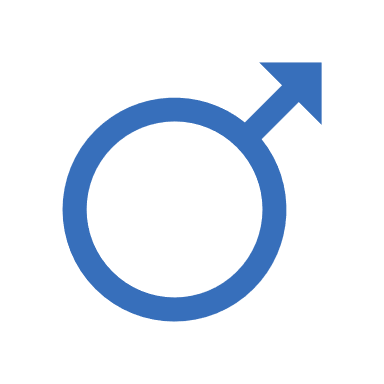 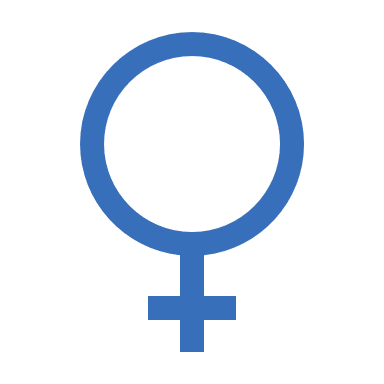 gámetos
(P)
(p)
F1
F1
P.
P.
Pp
genotipo
uniformes
3
4
fenotipo
pelo en pico
En cierta especie de plantas el color azul de la flor, (A), domina sobre el color blanco (a). ¿Cómo podrán ser los descendientes del cruce de plantas de flores azules con plantas de flores blancas, ambas homocigóticas? Haz un esquema de cruzamiento bien hecho.
PP                pp
AA                aa
Carácter: color de la flor     A: azul                                              a: blanco
gámetos
(A)
(a)
Aa
genotipo
uniformes
fenotipo
flor azul
En el hombre, el color pardo de los ojos “A” domina sobre el color azul “a”. Una pareja en la que el hombre tiene los ojos pardos y la mujer ojos azules tienen dos hijos, uno de ellos de ojos pardos, y otro de ojos azules. Averiguar:
El genotipo del padre: Aa
La probabilidad de que el tercer hijo sea de ojos azules: 50%
Carácter: color de ojos     A: pardo                                            a: azul
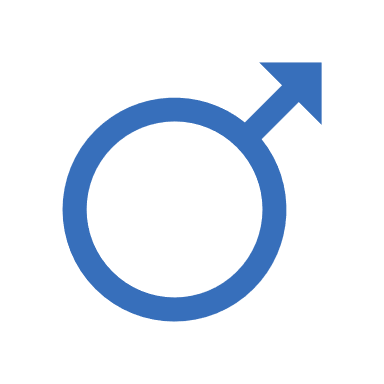 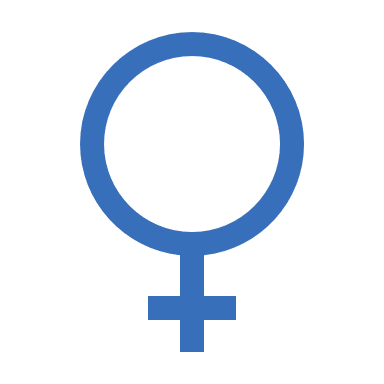 gámetos
(A)(a)
(a)
F1
F1
P.
P.
Aa      aa
genotipo
5
6
fenotipo
azules
pardos
50%
50%
La acondroplasia es una anomalía determinada por un gen autosómico que da lugar a un tipo de enanismo en la especie humana. Dos enanos acondroplásticos tienen dos hijos, uno acondroplástico y otro normal
La acondroplasia, ¿es un carácter dominante o recesivo? ¿Por qué? Carácter dominante porque tienen hijos normales
¿Cuál es el genotipo de cada uno de los progenitores? ¿Por qué? Ambos han de tener el carácter recesivo
¿Cuál es la probabilidad de que el próximo descendiente dela pareja sea normal? 25% ¿Y de que sea acondroplástico? 75%
Aa                aa
Aa                Aa
Carácter: presencia de acondroplasia     A: acondroplasia                                                                     a: normal
gámetos
(A)(a)
(A)(a)
AA      Aa      Aa      aa
genotipo
fenotipo
normal
acondroplasia
El gen R que rige el pelo rizado domina sobre el gen recesivo (r) del pelo liso. Una mujer con el pelo rizado se casa con un varón con el pelo liso y tienen una hija con el pelo rizado. El padre de la mujer tenía el pelo liso, el de la madre no lo recuerdan, pero sí saben que la abuela materna lo tenía liso y el abuelo materno lo tenía rizado, aunque el de la madre de éste era liso. ¿Cuál es el genotipo de todos ellos?
Carácter: forma del pelo     R: rizado                                              r: liso
F1
F2
F3
F4
P.
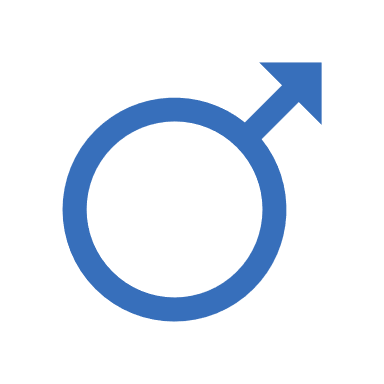 7
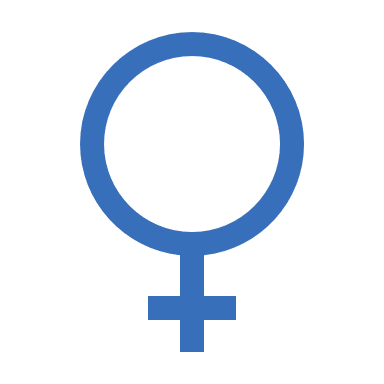 (r)
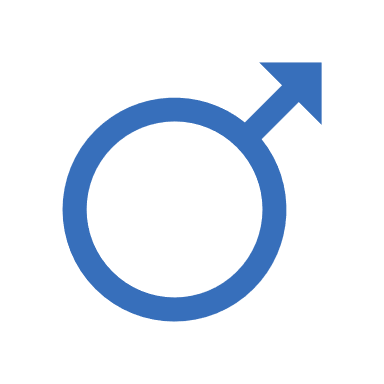 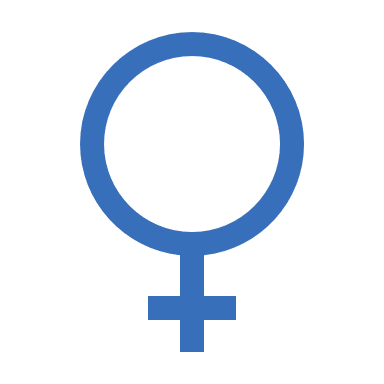 (R)(r)
(r)
rr                  Rr
rr                  Rr
Rr                   rr
__                   rr
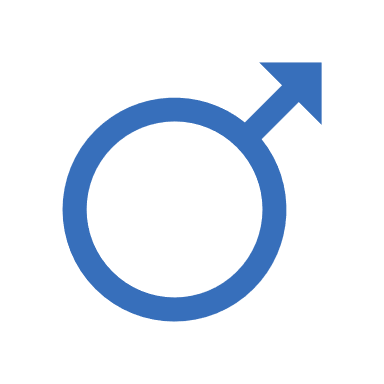 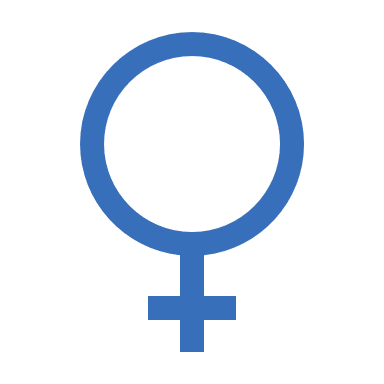 (r)
(R)(r)
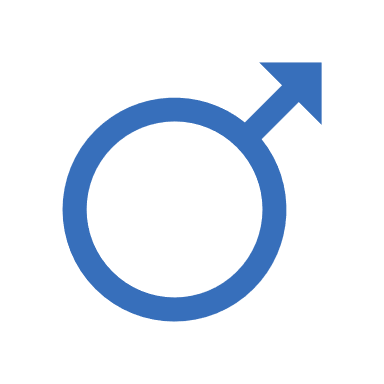 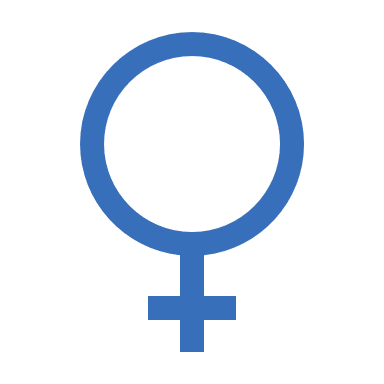 (r)
(R)
Rr
Cruzando dos moscas grises entre sí se obtiene una descendencia de 153 moscas grises y 49 moscas negras. ¿Qué genotipo tendrán los progenitores? ¿Y las moscas grises de la descendencia?
Carácter: color de las moscas     G: gris                                                        g: negro
gámetos
(G)(g)
(G)(g)
F1
F1
F2
P.
P.
GG      Gg      Gg      gg
genotipo
fenotipo
9
8
gris
negro
153 moscas
75%
49 moscas
25%
En el guisante, los carácteres tallo largo y flor roja dominan sobre tallo enano y flor blanca. ¿Cuál será la proporción de plantas doble homocigóticas que cabe esperar en la F2 obtenida a partir de un cruzamiento entre dos líneas puras, una de tallo largo y flor blanca con otra de tallo enano y flor roja? 4/16 Indica el genotipo de las plantas homocigóticas en F2.
Gg              Gg
LLrr              llRR
Carácter 1: longitud tallo     L: tallo largo                                               l: tallo enano
Carácter 2: color flor     R: flor roja                                        r: flor blanca
(Lr)
(lR)
LlRr              LlRr
(LR)(Lr)(lR)(lr)
(LR)(Lr)(lR)(lr)
La miopía es debida a un gen dominante, al igual que el fenotipo Rh+. Una mujer de visión normal Rh+, hija de un hombre Rh-, tiene descendencia con un varón miope heterozigótico y Rh-. Establézcanse los previsibles genotipos y fenotipos de los hijos de la pareja.
Carácter 1: presencia de miopía     M: miopía                                                           m: normal
Carácter 2: grupo sanguíneo     R: grupo Rh+                                                      r: grupo Rh-
F1
F2
P.
10
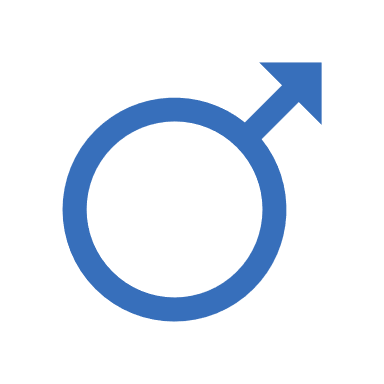 (r)
__rr              ____
Mmrr              mmRr
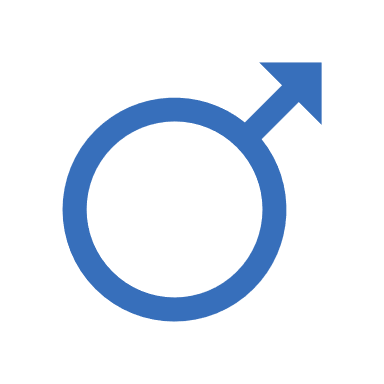 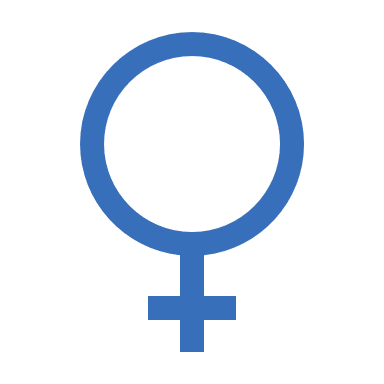 (mR)(mr)
(Mr)(mr)
Dos condiciones anormales en el hombre, que son las cataratas y la fragilidad de huesos son debidas a alelos dominantes. Un hombre con cataratas y huesos normales cuyo padre tenía ojos normales, se casó con una mujer sin cataratas pero con huesos frágiles, cuyo padre tenía huesos normales. Calcula la probabilidad de:
Tener un hijo completamente normal: ¼ = 25%
Que tenga cataratas y huesos normales: ¼ = 25%
Que tenga ojos normales y huesos frágiles: ¼ = 25%
Que padezca ambas enfermedades: ¼ = 25%
Carácter 1: presencia de cataratas     C: cataratas                                                                c: vista normal
F2
P.
F1
11
Carácter 2: fragilidad huesos     F: frágiles                                                      f: normales
cc__              __
__ff           __
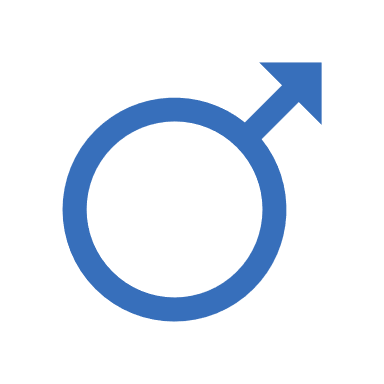 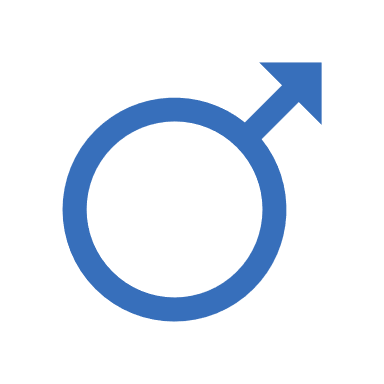 Ccff              ccFf
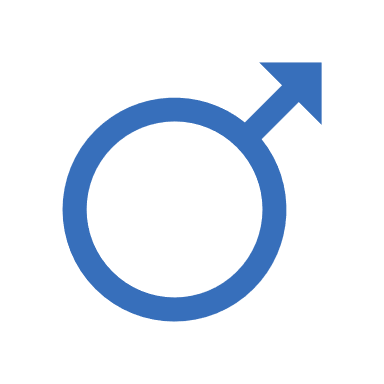 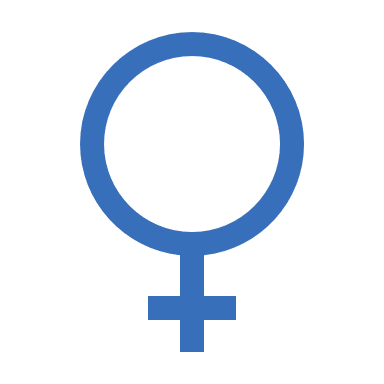 (Cf)(cf)
(cF)(cf)
En cierta especie de plantas, los colores de las flores pueden ser rojos, blancos o rosas. Se sabe que este carácter está determinado por dos genes alelos, rojo (CR) y blanco (CB), dominancia incompleta. ¿Cómo podrán ser los descendientes del cruce entre plantas de flores rosas? Haz un esquema del cruzamiento.
Carácter: color de las flores     CR: rojo                                                    CB: blanco
CRCB              CRCB
(CR)(CB)
(CR)(CB)
F2
P.
P.
F1
F1
F1
CRCR    CRCB    CRCB    CBCB
12
13
rojas
rosas
blancas
25%
50%
25%
Al realizar un cruzamiento entre una mariposa de alas grises con otra de alas negras se obtuvo una descendencia formada por 93 mariposas de alas negras y 93 mariposas de alas grises. La mariposa de alas grises se cruzó con otra que presenta alas blancas, obteniéndose una descendencia formada por 35 mariposas blancas y 35 mariposas grises. Averigura los genotipos, tanto de las mariposas que se cruzan como de los descendientes. Razonar la respuesta.
Carácter: color de las alas de mariposas     CB: blanco                                                                         CN: negro
CBCN              CBCB
CBCN              CNCN
(CB)(CN)
(CB)
(CB)(CN)
(CN)
CBCN    CBCB
CBCN    CNCN
grises
blancas
grises
negras
50%
50%
50%
50%
Los grupos sanguíneos en la especie humana están determinados por tres genes alelos: IA, que determina el grupo A; IB, que determina el grupo B; e i, que determina el grupo 0. Los genes IA e IB son codominantes, y ambos son dominantes respecto al gen i que es recesivo. ¿Cómo podrán ser los hijos de un hombre de grupo 0 y de una mujer de grupo AB?
Carácter: grupo sanguíneo     IA: grupo A                                                  IB: grupo B                                                  i: grupo 0
codominantes
A = B > 0
ii                IAIB
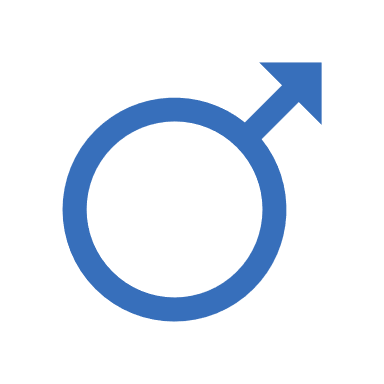 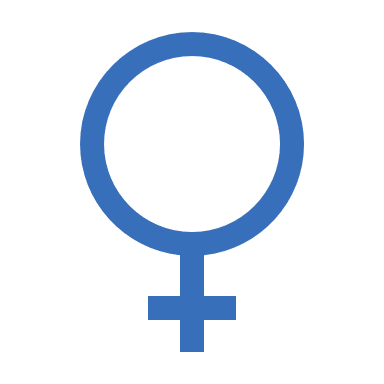 recesivo
(i)
(IA)(IB)
P.
P.
F1
F1
IAi       IBi
14
15
A
B
50%
50%
Un hombre de grupo sanguíneo 0 se casa con una mujer de tipo 0. ¿Cuál es la probabilidad de que sus hijos sean de tipo A, B, 0 y AB?
Carácter: grupo sanguíneo     IA: grupo A                                                  IB: grupo B                                                  i: grupo 0
codominantes
A = B > 0
ii                  ii
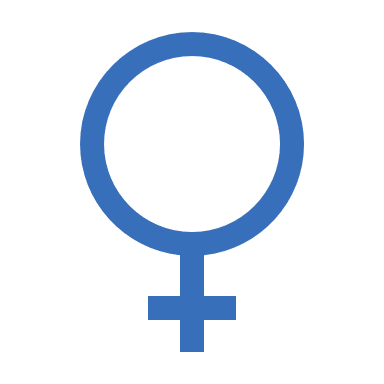 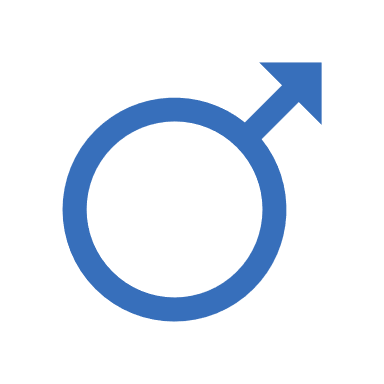 recesivo
(i)
(i)
ii
0
100%
Si el padre de un niño de grupo sanguíneo 0 es del grupo A y la madre del grupo B, ¿qué fenotipos sanguíneos pueden presentar los hijos que puedan tener?
Carácter: grupo sanguíneo     IA: grupo A                                                  IB: grupo B                                                  i: grupo 0
codominantes
A = B > 0
IAi                IBi
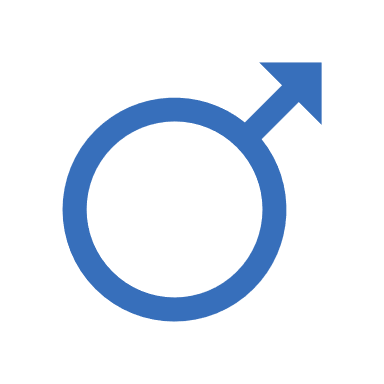 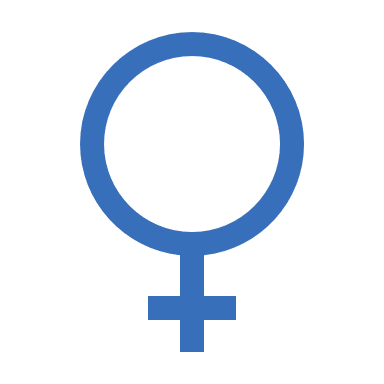 recesivo
(IA)(i)
(IB)(i)
P.
P.
F1
F1
IAIB       IAi       IBi       ii
16
17
A
AB
B
0
25%
25%
25%
25%
Un hombre de grupo sanguíneo 0 se casa con una mujer de tipo 0. ¿Cuál es la probabilidad de que sus hijos sean de tipo A, B, 0 y AB?
Carácter: grupo sanguíneo     IA: grupo A                                                  IB: grupo B                                                  i: grupo 0
codominantes
A = B > 0
ii                  ii
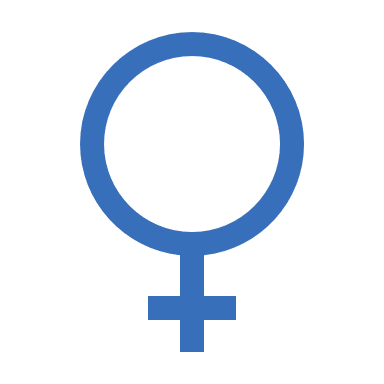 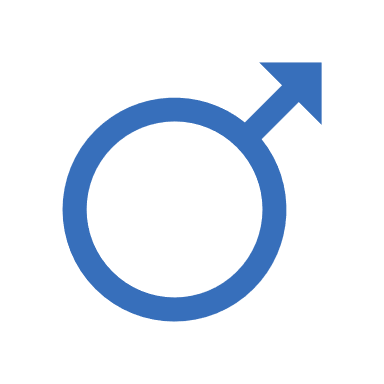 recesivo
(i)
(i)
ii
0
100%
El sistema de grupos sanguíneos A B 0, está determinado por tres alelos: A, B, 0. Indicar las proporciones fenotípicas que se espera en la descendencia de los cruzamientos siguientes:
AA x AB
AA x B0
A0 X A0
A0 X AB
Carácter: grupo sanguíneo     A: grupo A                                                  B: grupo B                                                  0: grupo 0
codominantes
A = B > 0
P.
P.
P.
P.
F1
F1
F1
F1
recesivo
18
a)
c)
AA               AB
A0               A0
(A)
(A)(B)
(A)(0)
(A)(0)
AA       AB
AA       A0      A0       00
A
A
AB
0
25%
25%
75%
25%
c)
b)
A0               AB
AA               B0
(A)(0)
(A)(B)
(A)
(B)(0)
AA       A0      AB       B0
AB       A0
B
AB
A
A
AB
25%
25%
50%
25%
25%
En una clínica, se mezclan por error 4 recién nacidos. Los grupos sanguíneos de estos niños son: 0, A, B, AB. Los grupos sanguíneos de las cuastro parejas de padres son los siguientes. Indicar qué niño corresponde a cada pareja.
AB x 00  B
A0 x 00  A
A0 x AB  AB
00 x 00  0
Carácter: grupo sanguíneo     A: grupo A                                                  B: grupo B                                                  0: grupo 0
codominantes
A = B > 0
P.
P.
P.
P.
F1
F1
F1
F1
recesivo
19
c)
a)
A0                AB
AB                00
(A)(0)
(A)(B)
(0)
(A)(B)
A0     B0
AA     AB     A0     B0
b)
d)
A0                00
00                00
(0)
(A)(0)
(0)
(0)
A0     00
00